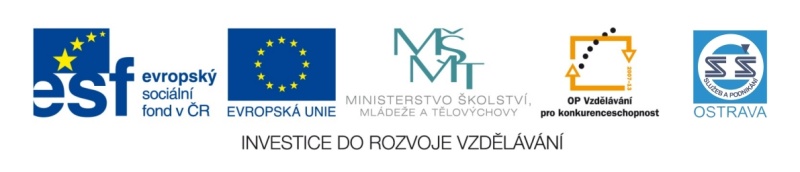 VY_32_INOVACE_TVÚČH3B_4160_NES
Výukový materiál v rámci projektu OPVK 1.5 Peníze středním školám
Číslo projektu:	CZ.1.07/1.5.00/34.0883 
Název projektu:	Rozvoj vzdělanosti
Číslo šablony:   	III/2Datum vytvoření:	10.9. 2012Autor:		Mgr. Kateřina Nesrstová
Určeno pro předmět:        Tvorba účesu Tematická oblast:	 Historie účesuObor vzdělání:	Kadeřník (69-51-H/01), 3. ročník                                            Název výukového materiálu: Starověký Egypt  I. část 
Popis využití: prezentace s úkoly o starověkém Egyptě s využitím dataprojektoru a notebooku k prohlubování a upevňování učiva. 
Učitel může využívat ukázky z filmu KLEOPATRA nebo ASTERIX, OBILIX A MISE KLEOPATRA dostupných na www.youtube.com, kde žákům ukáže dobové kostýmy, účesy a líčení.
Žáci si zapisují pouze tučně zvýrazněný text z prezentace.
Na základě výkladu učitele a zápisu řeší žáci úkoly (označeny červeně).
Po probrání dvou tematických celků EGYPT, ŘECKO následuje test. 

Čas:  30 minut
Přehled 
historických
období
STAROVĚKÝ EGYPT
3000 let př. n. l. – 300 n. l.
ÚKOLY PRO ŽÁKY
Na základě předchozího přehledu historických období a pokynů učitele narýsujte časovou osu a zaznamenejte do ní období starověku, středověku, novověku, moderní dobu a současnost. Jednotlivá období barevně oddělte (STAROVĚK – MODŘE, STŘEDOVĚK – ČERVENĚ, NOVOVĚK – ZELENĚ, MODERNÍ DOBU – FIALOVĚ, SOUČASNOST – ČERNĚ).
ÚPRAVA HLAVY
MUŽI
   krátké vlasy s pěšinkou    uprostřed nebo    vyholené hlavy,
   hlavu pokrývala    vlásenka s krátkými    vlasy,
  obličej měli hladce     oholen.
Obr. 1
Obyčejní Egypťané měli většinou hladkou bradu.    Vousatá tvář pro ně byla znakem barbarství –    vous byl považován za věc nečistou.    Proto si případné chloupky na tvářích trhali.

 Vous na bradě byl výsadou vládců, králů   a faraonů. Nosili umělý, různě tvarovaný vous,  připevněný na pásce od ucha k uchu.
Hygiena byla na vysoké úrovni

 neměli vši ani zubní kazy, 
 čistící prostředek – soda (ze solných jezer   v Libyjské poušti),
 zuby si čistili žvýkáním dřevěné hůlky, svěží  dech – cumlání kuličky z myrthy,
 natírání olejem – ochrana před sluncem,

 vonné koupele, vtírání parfémových olejů.
LÍČENÍ
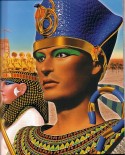 líčili se muži i ženy,
líčení bylo nejen ozdoba, ale i dezinfekční prostředek proti tehdy rozšířeným očním chorobám,
nejcharakterističtějším rysem – prodloužené a zvýrazněné černé oční linky, zelené a modré oční stíny, tmavé obočí,
rty – „rtěnka“ z tuku a barviva,
nehty na nohou i rukou 
	si barvili hennou.
Obr. 2
Obr. 4
ODĚV - MUŽI
bederní rouška (ovinutá kolem boků a upevněná v pase) sahající   do půli stehen, vyšší vrstva po kotníky,
 průhledné jemně řasené a opásané košilové roucho z bílého lnu,   kruhový plochý náhrdelník.
Obr. 5
ODÍVÁNÍ
Obr. 6
Pyramidy v Gíze
Obr. 7
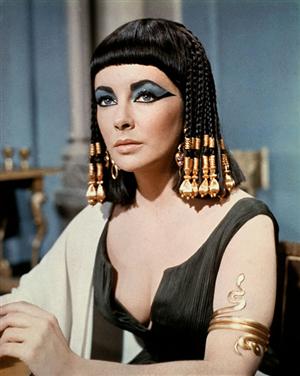 Obr. 9
KLEOPATRA
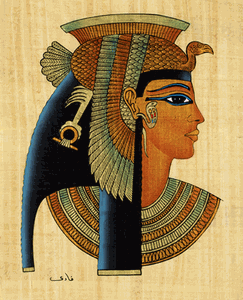 Obr. 8
TUTANCHAMON
Obr. 10
ÚKOLY PRO ŽÁKY
2. PROČ SI NATÍRALI POKOŽKU OLEJEM?

3. JAKÝM ZPŮSOBEM SI EGYPŤANÉ LÍČILI OČI?
4. MUŽI NOSILI BEDERNÍ ROUŠKU. NĚKTERÝM SAHALA DO PŮLI STEHEN, JINÝM PO KOTNÍKY. PROČ SE ODLIŠOVALA DÉLKA ROUŠKY?
ODKAZY:
Obr. 1 - LÜHR, G. Výtvarná výchova a základní techniky pro učební obor kadeřník. Praha : Sobotáles cz, 2004.
ISBN 80-86706-03-6. s. 119
Obr. 2, 10 - http://www.egyptia-d-m.estranky.cz/
Obr. 4 - http://www.vintagefineartprints.com/print-89937-1868764/various-egyptian-costumes-kings-war-ceremonial-costume-giclee-print/
Obr. 5 - http://www.historiadeltraje.com.ar/egipto.html
Obr. 6 – http://www.pagvna.wz.cz/omode.html
Obr. 7 - http://forusrakos.blog.cz/en/1101/sedm-divu-sveta
Obr. 8, 9 - http://bisanation.blogspot.cz/2011/10/cleopatra-inspired-makeup.html